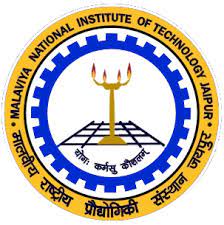 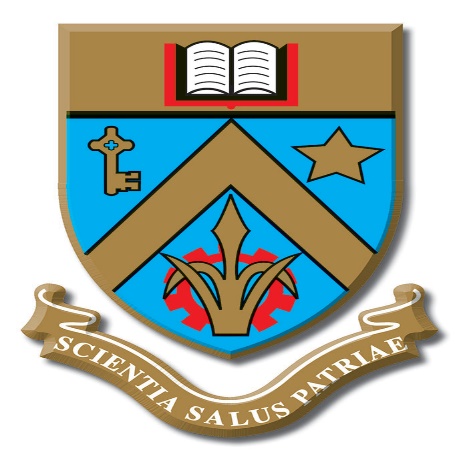 (ICARIMA-2022)
October 13-14, 2022
The Ravenala Attitude Hotel, Mauritius
International Conference on Advanced Research in Industrial & Manufacturing Applications 
(ICARIMA-2022)
Paper ID:
Title of Paper:
Name of Presenter:
Affiliation of Presenter:
Content
Introduction 
Literature Review
…… 
……….
Results and Discussion
Conclusions
Key References
International Conference on Advanced Research in Industrial & Manufacturing Applications (ICARIMA)-2022
10/7/2022
Introduction
10/7/2022
International Conference on Advanced Research in Industrial & Manufacturing Applications (ICARIMA)-2022
Results
10/7/2022
International Conference on Advanced Research in Industrial & Manufacturing Applications (ICARIMA)-2022
Conclusions
International Conference on Advanced Research in Industrial & Manufacturing Applications (ICARIMA)-2022
10/7/2022
Thank You
Q&A
Contact Details of Presenter:
E-mail, Phone Number etc..
International Conference on Advanced Research in Industrial & Manufacturing Applications (ICARIMA)-2022
10/7/2022